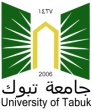 مبادئ الاقتصاد الكلي مدرسة المادةد.سارة صالح بن سليمانالفصل الاول: مقدمة في علم الاقتصاد
د.سارة صالح
محتويات المنهج 


الفصل الأول : مقدمة في علم الاقتصاد
الفصل الثاني : قياس النشاط الاقتصادي الكلي
الفصل الثالث : الدخل و الانفاق  
الفصل الرابع: توازن الدخل القومي
الفصل الخامس: نظرية المضاعف
الفصل السادس: العرض الكلي
الفصل السابع: البطالة
الفصل الثامن: التضخم
الفصل التاسع: السياسة المالية
الفصل العاشر: السياسة النقدية
الفصل الحادي :  التنمية الاقتصادية
2
د.سارة صالح
مواعيد الاختبارات وتقسيم الدرجات
3
الاختبار الأول  (20 درجة )
الاختبار الثاني (20 درجة )
20 درجة نشاط أثناء الفصل الدراسي مقسمة كالتالي 
5 درجة  سلوك ،5درجة للمواظبة، 5 درجة واجبات منزلية 
5 درجة بحث صغير في أحدى الموضوعات المقترحة
 ( فرق عمل )
40 درجة الاختبار النهائي
د.سارة صالح
لماذا ندرس علم الاقتصاد
4
يرتبط الاقتصاد بحياتنا اليومية سواء بشكل مباشر أو غير مباشر و يلعب دوراً هاما فيها
للاقتصاد دور هام لمعالجة المشاكل الاقتصادية المختلفة وإيجاد حلول ملائمة لها سواء كانت على مستوى الفرد أو على مستوى الاقتصاد القومي و العالمي
دراسة الاقتصاد تساعدنا على فهم الظروف المحيطة بنا
تمكننا من التنبؤ بما يمكن أن يحدث من حولنا
د.سارة صالح
أسباب ظهور المشكلة الاقتصادية
5
ندرة في الموارد الاقتصادية المتاحة في المجتمع.
ما هي الموارد الاقتصادية؟
تعدد وتشعب الحاجات الإنسانية
س:ما هي الحاجات الإنسانية؟
تقسيم الحاجات الإنسانية:
1- حاجات أساسية أو ضرورية.
2- حاجات كمالية
د.سارة صالح
الموارد الاقتصادية
6
تعريفها: هي كل ما يسره الله عز وجل من مصادر سواء كانت طبيعية أو بشرية يؤدى استخدامها إلى إنتاج السلع والخدمات التي تشبع القدر الأكبر من الحاجات غير المحدودة للإنسان.
شروطها:
الندرة أو المحدودية النسبية ويعنى هذا أن المورد نادر عن إشباع جميع الحاجات. 
وجود ثمن أو سعر لهذا المورد، فإذا كان المورد بدون ثمن كالهواء فلا يعد موردا اقتصادياً.
يجب أن يرتبط الحصول على المورد بالجهد والوقت والمال، فالهواء الذي يتنفسه الإنسان يعد موردا غير اقتصادياً.
د.سارة صالح
الموارد  = عناصر الإنتاج

1.	العمل:  وهو كل مجهود ذهني أو عضلي يبذل في العملية الإنتاجية والعمل هو الموارد الإنتاجية. عائد العمل هو الراتب أو الأجر
2.	رأس المال :وهو كل ما يمتلكه المجتمع من آلالات ومعدات تساهم في العملية أو تستخدم في الإنتاج .عائد رأس المال هو الفائدة.
3.	الأرض أو الموارد الطبيعية: والأرض وما عليها وما تحتها وما يحيط بها مما يمكن استخدامه في الإنتاج .عائد الأرض هو الإيجار أو الريع
4.	المنظم: وهو مدير لهذه العناصر. عائد المنظم هو  الربح. تتسم عناصر الإنتاج بالندرة النسبية مقارنه بحاجات أفراد المجتمع
7
د.سارة صالح
تعريف علم الاقتصاد
هناك اكثر من تعريف لعلم الاقتصاد تختلف فيما بينهم من ناحية اللفظ والتعبير ولكنها تتشابه من حيث الجوهر والمضمون فالبعض يعرف الاقتصاد بأنه : 
 احد العلوم الاجتماعية الذي يهتم اساسا بالطريقة التي يوظف المجتمع بها موارده الانتاجية النادرة لتحقيق اهدافه الاقتصادية المتعددة
احد العلوم الاجتماعية الذي يدرس السلوك الانساني من حيث التوزيع الأمثل للموارد الاقتصادية المحدودة على حاجات المجتمع غير المحدودة
 بأنه علم اجتماعي يبحث الاستخدامات المتعددة للموارد المحدودة لإنتاج السلع وتوزيعها للاستهلاك بين افراد المجتمع وبين الحاضر والمستقبل 
انه العلم الذي يدرس السلوك كعلاقة بين الحاجات البشرية غير المحدودة والموارد الاقتصادية النادرة التي لها استعمالات بديلة
8
د.سارة صالح
موضوع الاقتصاد
9
يتناول مسائل تهم جميع أفراد المجتمع
على ضوء الدراسات الاقتصادية تتحدد قدرة الأفراد على الاستهلاك و مدى استطاعتهم على تحسين أوضاعهم المعيشية، كما يتعرفون على تأثير ارتفاع مستوى الناتج القومي على الوضع الاقتصادي والأسعار والأجور، وأمور أخرى كثيرة.
و بالتركيز على الاقتصاد القومي في مجموعه، فإنه يمكننا تلخيص الموضوعات التي يهتم بها الاقتصاد الكلي في النقاط التالية:
د.سارة صالح
1- دراسة وتحليل المتغيرات الاقتصادية الكلية كالناتج الكلي في الدولة،الدخل القومي والعمالة، المستوى العام للأسعار والمستوى العام للأجور.

2- يتناول الطلب الكلي في المجتمع والمتمثل في الإنفاق الكلي، ويتناول العرض الكلي والمتمثل في الناتج الكلي من السلع والخدمات، وبالتالي كيفية تحديد الدخل التوازني.

3- تحليل ودراسة المشكلات المتعلقة بالتضخم والبطالة ومحاولة تقديم الحلول الخاصة بها، كما يدرس المشاكل المتعلقة بالنمو الاقتصادي وميزان المدفوعات.

4- دراسة دور الدولة في النشاط الاقتصادي عن طريق السياسات النقدية والمالية والمتعلقة بتحقيق الاستقرار الاقتصادي.
10
د.سارة صالح
اهداف الاقتصاد الكلي
التشغيل التام:هو أن تكون جميع الموارد المتاحة مستغلة استغلالا امثل
 استقرار المستوى العام للأسعار
 النمو الاقتصادي:هو زيادة الطاقة الإنتاجية لدولة ما أي زيادة السلع والخدمات تتماشى مع النمو السكاني (كلما كان النمو الاقتصادي اكبر من النمو السكاني ينعكس ايجابا على اقتصاد الدولة.(هو زيادة الإنتاج من السلع و الخدمات مع مرور الزمن
 التوازن الخارجي:هو توازن ميزان المدفوعات
عدالة توزيع المداخيل:توزيع الناتج العام على كافة أفراد المجتمع
11
د.سارة صالح
علاقة علم الاقتصاد بالعلوم الأخرى
12
شهدت العلاقة بين علم الاقتصاد والعلوم الاخرى تطورا تزامن مع تطور فروع علوم المعرفة الانسانية المختلفة فعلم الاقتصاد يرتبط بعلاقة مباشرة بعلم الاجتماع,  اذ لا بد من التعرف على التركيبة السكانية والعادات والتقاليد الاجتماعية والمستوى الثقافي قبل إعداد السياسات الاقتصادية الهادفة الى زيادة النمو الاقتصادي وتحقيق العدالة الاجتماعية في توزيع الدخل والثروة من خلال السياسات الضريبية والإعانات الحكومية
 يرتبط علم الاقتصاد وعلم السياسة من خلال الربط بين اهداف السياسة الاقتصادية والنظام السياسي للدولة المعنية فطبيعة السياسات المالية والتجارية والإنمائية لبلد ما تؤثر في علاقات الدول وسياساتها
د.سارة صالح
تعتمد العلاقات الاقتصادية بين بلد وأخر على العلاقة السياسية بينهما  ارتفاع حجم التبادل التجاري من استيراد وتصدير مع البلد الذي تكون العلاقات السياسية معه وطيدة, وفي حالة تدهور العلاقات السياسية بين بلد وأخر, سرعان ما تنعكس الآثار السلبية لهذا التدهور على العلاقات التجارية و الاقتصادية  بينهما
هناك ايضا علاقة بين علم الاقتصاد والتاريخ حيث تتطلب صياغة التوقعات بالنسبة لبعض الظواهر الاقتصادية الرجوع الى التجربة التاريخية. فالتنبؤات باحتمال حدوث ركود اقتصادي في بلد معين تعتمد على مدى قدرة المخططين وأصحاب القرار في تحليل المؤشرات التي تسبق حدوث ظاهرة الركود بفترة مناسبة بحيث تسمح لمتخذي القرار بتغيير السياسة بهدف تجنب انزلاق الاقتصاد الوطني الى حالة ركود
13
د.سارة صالح
أساليب التحليل الاقتصادي :هناك عدة أساليب للتحليل الاقتصادي
-1التحليل الوصفي
قد يصعب في بعض الاحيان التعبير عن العلاقات المختلفة بطريقة كمية وفي الغالب يكون هناك حاجة للتمهيد لفهم علاقة كمية معينة بصيغ وصفية او نظرية توصل للقارئ تسلسل ومنطقية العلاقة المعنية. ولهذا يلجأ علم الاقتصاد الى هذا الاسلوب التحليلي الوصفي لتوضيح بعض العلاقات الاقتصادية باستخدام نصوص معينة ومع ذلك فان التحليل الوصفي لا يخلو من الانتقاد حيث ان الاستعانة به  في معزل عن الاساليب الكمية الاخرى قد يخلق نوعا من الارباك لدى القارئ إما نتيجة لكثرة اللجوء الى الفرضيات او للافتقار لأسلوب العرض المتسلسل المنطقي المناسب احيانا
14
د.سارة صالح
-2التحليل الرياضي
تستخدم الادوات الرياضية في العادة لعرض العلاقات الاقتصادية المختلفة بما يسمى بالاقتصاد الرياضي و اصبحت الدراسات الاقتصادية المتقدمة تعتمد على قدر كبير من المعرفة الرياضية مع هذا فإن اللجوء الى التحليل الرياضي لا يعني تراجع اهمية التحليل الوصفي بل على العكس يبدو التحليل الوصفي مساعدا  رئيسا لتحليل النتائج المختلفة للقضايا الاقتصادية التي تعالج رياضيا وعليه فالعلاقات الرياضية رغم اهميتها في توضيح الاشكال المختلفة للعلاقات الاقتصادية تظل قاصرة اذا غابت المقدرة على تحليل النتائج وصياغتها وصفيا بالشكل السليم والمفهوم اقتصاديا
15
د.سارة صالح
-3التحليل القياسي
يقوم هذا التحليل على دمج كل من الرياضيات و الاحصاء للتعبير عن العلاقات الاقتصادية المختلفة حيث يعرف هذا الفرع من علم الاقتصاد بالاقتصاد القياسي ويأتي اهمية هذا النوع من التحليل في دراسة العلاقات الاقتصادية وتطبيقاتها الرياضية كما ان ظهور البرامج الحاسوبية جعلت استخدام هذا التحليل واللجوء اليه على قدر كبير من الاهمية ومع ذلك تضل الحاجة الى الاسلوب الوصفي قائمة لتحليل نتائج التقديرات والعلاقات المختلفة التي تتعامل مع نماذج هذا الاسلوب
16
د.سارة صالح
-4الاسلوب البياني
يعد التمثيل البياني احد اعمدة التحليل الاقتصادي الرئيسه فبواسطة هذا الاسلوب يمكن بسهولة توضيح طبيعة وشكل العلاقة بين المتغيرات والتأثير المتبادل بينها. ولما كان الاعتماد الاكبر في توضيح النظرية الاقتصادية في هذا المستوى الدراسي ينصب اساسا على الاسلوب البياني اكثر من غيره فسوف نلجأ الى استخدام هذا الاسلوب بكثرة لدى تناولنا للموضوعات المختلفة
17
د.سارة صالح
استخدام التجريد
يقصد بالتجريد محاولة التركيز على العناصر الرئيسة لمشكلة ما وذلك عن طريق اهمال او تجاهل بعض المؤثرات او التفاصيل الخارجية التي قد تشوه فهم العلاقة محل البحث فالأصل هو فهم تلك العلاقة الاساسية وبعدها يمكن الدخول في مزيد من التفاصيل فمثلا يتم دراسة اثر التغير في السعر على الكمية المطلوبة او الكمية المعروضة مع افتراض بقاء العوامل الاخرى ثابت هاو مجردة
18
د.سارة صالح
استخدام النظرية
 النظرية بشكل عام ما هي إلا تبسيط مقصود لعلاقات ما بهدف الالية التي تعمل من خلالها هذه العلاقات ومن هنا يلجأ علم الاقتصاد الى استخدام النظريات بشكل موسع لتوضيح الية عمل المتغيرات المختلفة وتأثيرها على بعضها البعض بشكل مبسط
19
د.سارة صالح
استخدام النماذج الاقتصادية
يقصد بالنموذج الاقتصادي تجسيد مبسط لبعض الظواهر الاقتصادية بهدف فهم التدفق المتبادل للعلاقات بين تلك الظواهر ومن هنا قد يعبر عن النموذج الاقتصادي في شكل معادلات او رسم بياني او بشكل وصفي
20
د.سارة صالح
استخدام الافتراضات
يستخدم علم الاقتصاد في سبيل توضيح العلاقات المختلفة ثلاث فرضيات هامه تتلخص في : فرضية بقاء الأمور على ما هي عليه, فرضية الرشد الاقتصادي; فرضية السعي الى التعظيم 
فرضية بقاء الأمور على ما هي عليه :هي فرضية شائعة مفادها بقاء الحال على ما هو عليه دون أي تغير يذكر.
21
د.سارة صالح
التدفق والرصيد
التيار يعني تغيرا بالزيادة او النقص خلال فترة زمنية معينة بينما الرصيد كمية ثابتة في وقت معين ولكن هل هناك علاقة بين التيار والرصيد في المجال الاقتصادي؟ الاجابة نعم والمثال الذي يستخدم دائما في الاقتصاد لتوضيح هذه العلاقة هو الاستثمار والرصيد راس المال فالاستثمار هو التغير في رصيد راس المال فرصيد راس المال يمكن زيادته فقط عن طريق زيادة التدفق او الاستثمار في السلع الرأسمالية كالآلات والمعدات والمباني خلال فترة زمنية معينة وهذا ما يعرف بإهلاك راس المال وهذا يؤدي الى زيادة رصيد المجتمع من راس المال فكلما زاد التدفق الاستثماري في السلع الرأسمالية بمعدل يفوق اهلاك راس المال زاد رصيد المجتمع من راس المال والعكس صحيح
22
د.سارة صالح
مفهوم الدخل والثروة
الفرق بينهما هو الدخل ما هو إلا عملية حركية متكررة بمعنى انه تدفق نقدي اما الثروة  فهي رصيد نقدي في لحظة معينة للتفرقة بين الاثنين لنأخذ المثال التالي: اذا امتلك تركي منزلا يدر عليه ايجارا شهريا قدره 50,000 ريال فان معنى ذلك ان لدى تركي دخلا شهريا تدفق نقدي 50,000 ريال في حين اذا اردنا معرفة مقدار ثروة تركي فيجب علينا تقدير قيمة ذلك المنزل في لحظة ما فإذا كانت قيمته مليون ريال مثلا فمعنى ذلك ان لدى تركي في تلك اللحظه ثروة قدرها مليون ريال هي ثمن المنزل
23
د.سارة صالح
تقسيم علم الاقتصاد
يقسم علم الاقتصاد  الى قسمين رئيسيين هما الاقتصاد الجزئي والاقتصاد الكلي 
الاقتصاد الجزئي: يستخدم لمعالجة المشاكل الاقتصادية )على مستوى الفرد والمشروع (مثل تحديد سعر السلعة او خدمة معينة او تحديد الوضع التوازني للمستهلك او للمشروع
الاقتصاد الكلي: يهتم بمعالجة المشاكل التي تواجه الاقتصاد القومي في محاولة لإيجاد حلول ملائمة لتلك المشاكل او التخفيف من حدتها كالمشاكل المتعلقة: 
بالأزمات الاقتصادية كأزمات الركود او التضخم الاقتصادي 
بالنمو والتنمية الاقتصادية او السياسات النقدية وتأثيرها على النشاط الاقتصادي او سياسات التجارة الخارجية 
بالناتج والدخل القومي واثر التغيرات في الاستهلاك او الادخار على النشاط الاقتصادي
24
د.سارة صالح
الادوات والأساليب التي تستخدم لمعالجة المشاكل التي تواجه الاقتصاد القومي قد تختلف كليا عن الادوات والأساليب التي تستخدم لمعالجة المسائل الجزئية التي قد تظهر على مستوى المشروع او الفرد او تحديد سعر خدمة او سلعة معينة اذ ان تحديد السعر لسلعة او خدمة معينة من خلال قوى العرض والطلب في السوق قد يختلف تماما عن طريقة معالجة المستوى العام للأسعار على مستوى الاقتصاد القومي كما ان معالجة البطالة على مستوى مشروع او قطاع معين قد يختلف تماما عن معالجته لمستوى الاقتصاد القومي وهكذا بقية القضايا الاقتصادية
25
د.سارة صالح
سياسات الاقتصاد الكلي: يمكن التفرقة بين نوعين رئيسين من السياسات الاقتصادية الكلية التي يجب ان تتبعها الحكومة لتحقيق اهدافها المختلفة هما :
السياسة المالية: تتضمن تغيير معدلات الضرائب ومستوى الانفاق الحكومي حيث يمكن ان يؤدي ذلك الى تسارع نمو الناتج القومي الاجمالي ولكن يمكن ان يؤدي ايضا الى زيادة معدلات التضخم 
السياسة النقدية: حيث يقوم البنك المركزي بإدارة السياسة النقدية من خلال عدة وسائل تؤثر على الكمية المعروضة من النقود ان زيادة الكمية المعروضة من النقود سيؤدي الى تغيير معدل التضخم بنفس الاتجاه لذلك يلجأ البنك المركزي الى تخفيض معدل الزيادة في عرض النقود وذلك عندما تكون معدلات التضخم مرتفعة
26
د.سارة صالح